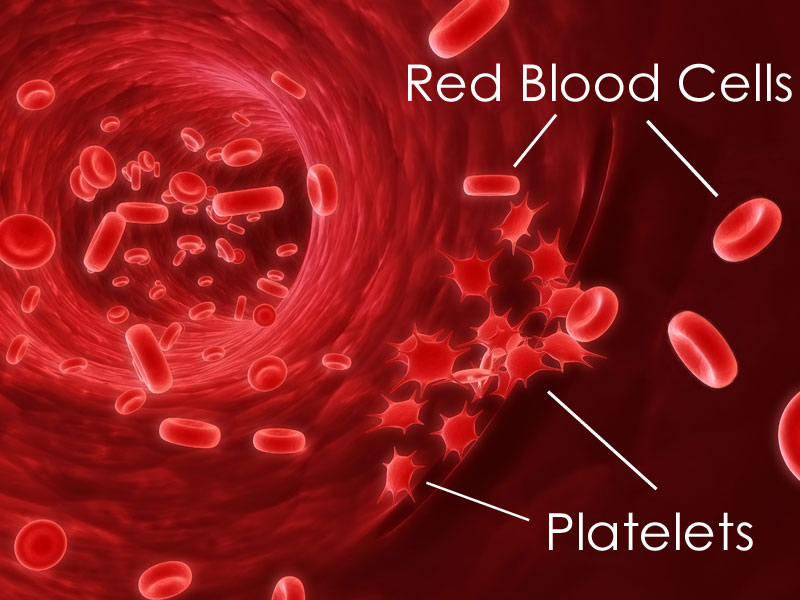 Platelets
Do not contain a nucleus
produced in bone marrow
when blood vessels are ruptured, they initiate the blood clotting reactions
http://youtube.com/watch?v=1ncvcgffGlY
Blood Clotting
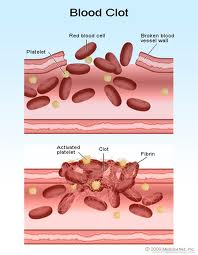 Clotting of blood prevents 
loss of blood from torn or 
ruptured vessels.

Also prevents pathogens 
from entering our body 
(physical barrier)
Blood Clotting
How it works:
1. Platelets in blood vessels strike a rough surface (broken vessel wall) and break
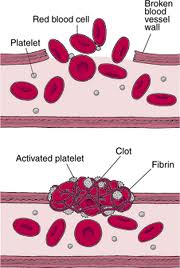 Blood Clotting
How it works:
Platelets in blood vessels strike a rough surface (broken vessel wall) and break

2. Platelets release thromboplastin (protein)
Blood Clotting
How it works:
Platelets in blood vessels strike a rough surface (broken vessel wall) and break
2. Platelets release thromboplastin (protein)

3. Thromboplastin and calcium activate prothrombin (protein)
Blood Clotting
How it works:
Platelets in blood vessels strike a rough surface (broken vessel wall) and break
2. Platelet releases thromboplastin (protein)
3. Thromboplastin and calcium activate prothrombin 
    (protein)
4. Prothrombin (made by the liver) is changed into 
    thrombin by thromboplastin
Blood Clotting
How it works:
1. Platelets in blood vessels strike a rough surface (broken vessel wall) and break
2. Platelet releases thromboplastin (protein)
3. Thromboplastin and calcium activate prothrombin (protein)
4. Prothrombin (made by the liver) is changed into thrombin by thromboplastin
5. Thrombin changes fibrinogen (plasma protein) to fibrin,  which goes to damaged area, sealing the cut with a clot.
Blood Clotting
Invading microbes cannot gain access and red blood cells cannot escape, but white blood cells can crawl in and patrol against pathogens.
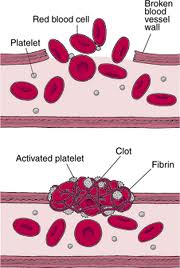 Blood Clotting
Platelet
1. Platelets in blood vessels strike a 
rough surface and break

2. Platelet releases 
thromboplastin (protein)

3. Thromboplastin and calcium 
activate prothrombin (protein)

4. Prothrombin (made by the liver)
is changed into thrombin 
by thromboplastin

5. Thrombin changes fibrinogen to 
fibrin, which goes to damaged area, 
sealing the cut with a clot.
Blood Clotting
Platelet
1. Platelets in blood vessels strike a 
rough surface and break

2. Platelet releases 
thromboplastin (protein)

3. Thromboplastin and calcium 
activate prothrombin (protein)

4. Prothrombin (made by the liver)
is changed into thrombin 
by thromboplastin

5. Thrombin changes fibrinogen to 
fibrin, which goes to damaged area, 
sealing the cut with a clot.
Thromboplastin
Blood Clotting
Platelet
1. Platelets in blood vessels strike a 
rough surface and break

2. Platelet releases 
thromboplastin (protein)

3. Thromboplastin and calcium 
activate prothrombin (protein)

4. Prothrombin (made by the liver)
is changed into thrombin 
by thromboplastin

5. Thrombin changes fibrinogen to 
fibrin, which goes to damaged area, 
sealing the cut with a clot.
Thromboplastin
Prothrombin
+ Ca2+
Blood Clotting
Platelet
1. Platelets in blood vessels strike a 
rough surface and break

2. Platelet releases 
thromboplastin (protein)

3. Thromboplastin and calcium 
activate prothrombin (protein)

4. Prothrombin (made by the liver)
is changed into thrombin 
by thromboplastin

5. Thrombin changes fibrinogen to 
fibrin, which goes to damaged area, 
sealing the cut with a clot.
Thromboplastin
Prothrombin
+ Ca2+
Thrombin
Blood Clotting
Platelet
1. Platelets in blood vessels strike a 
rough surface and break

2. Platelet releases 
thromboplastin (protein)

3. Thromboplastin and calcium 
activate prothrombin (protein)

4. Prothrombin (made by the liver)
is changed into thrombin 
by thromboplastin

5. Thrombin changes fibrinogen to 
Fibrin, which goes to damaged area, 
sealing the cut with a clot.
Thromboplastin
Prothrombin
+ Ca2+
Thrombin
Fibrinogin
Fibrin
Blood Clotting
Platelet
1. Platelets in blood vessels strike a 
rough surface and break

2. Platelet releases 
thromboplastin (protein)

3. Thromboplastin and calcium 
activate prothrombin (protein)

4. Prothrombin (made by the liver)
is changed into thrombin 
by thromboplastin

5. Thrombin changes fibrinogen to 
fibrin, which goes to damaged area, 
sealing the cut with a clot.
Thromboplastin
Prothrombin
+ Ca2+
Thrombin
To Cut
Fibrinogin
Fibrin
Blood Clotting
Platelet
Invading microbes cannot 
gain access and red blood 
cells cannot escape, but 
white blood cells can crawl 
in and kill any unwanted 
visitors.
Thromboplastin
Prothrombin
+ Ca2+
Thrombin
To Cut
Fibrinogin
Fibrin
Blood Clotting...
Blood clotting is bad when:
a Thrombus is formed:  A blood clot that blocks a blood vessel, can cause damage to local tissues due to lack of O2. If this happens in the head a stroke can occur.

or Embolus - Blood clot that dislodges and is carried by the circulatory system to vital organs.
Ex. cerebral, coronary, pulmonary embolism
Blood Groups
Blood transfusions not very successful until the discovery of blood types…
The different blood groups are due to…

…Glycoproteins 
large chemical complexes, made from
    carbohydrates and protein. 
-   Found on cell membranes
Blood Groups
Blood types - A, B, AB, and O

People with type:
Type A - glycoprotein A on the red blood cell membrane
Type B - B glycoprotein
Type AB - both glycoproteins
Type O - no marker proteins
Blood Groups
Blood types - A, B, AB, and O

People with type:
Type A - glycoprotein A on the red blood cell membrane
Type B – glycoprotein B
Type AB - both glycoproteins
Type O - no marker proteins
Blood Groups
Blood types - A, B, AB, and O

People with type:
Type A - glycoprotein A on the red blood cell membrane
Type B – glycoprotein B
Type AB - both glycoproteins
Type O - no marker proteins
Blood Groups
Blood types - A, B, AB, and O

People with type:
Type A - glycoprotein A on the red blood cell membrane
Type B – glycoprotein B
Type AB - both glycoproteins
Type O - no marker proteins
Glycoproteins act as Antigens

Antigen - substance, usually a protein, that stimulates the formation of antibodies
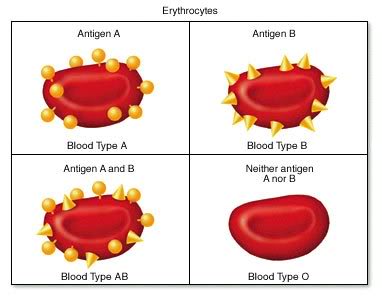 Antibodies 

Plasma (serum) Proteins formed that react with a specific antigen.

Antibodies attach to antigens and cause cells to “clump” together

- Opposite of Blood Antigens.
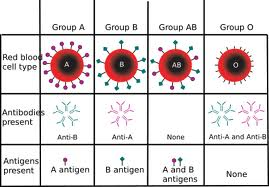 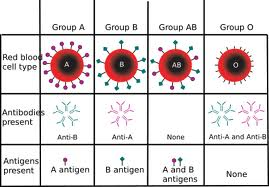 Agglutination
Agglutination - Clumping of blood cells caused by antigen-antibody interaction.

 If transfused blood does
 not match it will agglutinate

Agglutinated blood cannot 
pass through capillaries = blood clots = trouble
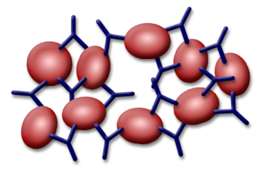 Agglutination Results
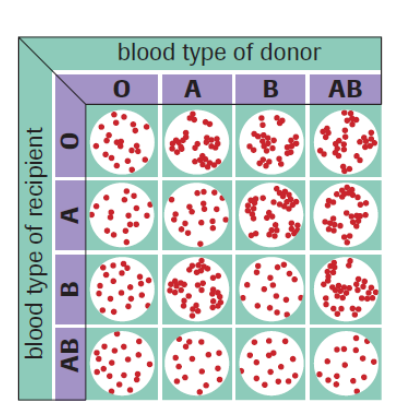 Transfusion...
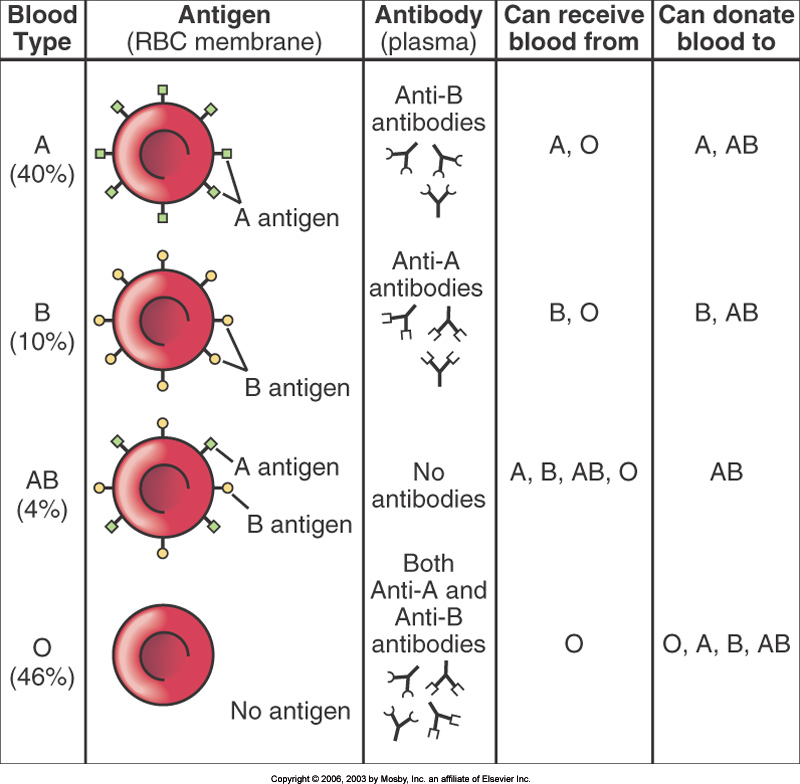 Rhesus Factor
Another type of antigen found on RBC’s
Have it = Rh+ (85%)
Don’t have it = Rh- (15%)

Rh- can donate to Rh+ 
Rh+ cannot donate to Rh-

There are no natural Rh antibodies but the body can develop them after repeated exposure.

Ex. After pregnancy (pg. 355)
Transfusion
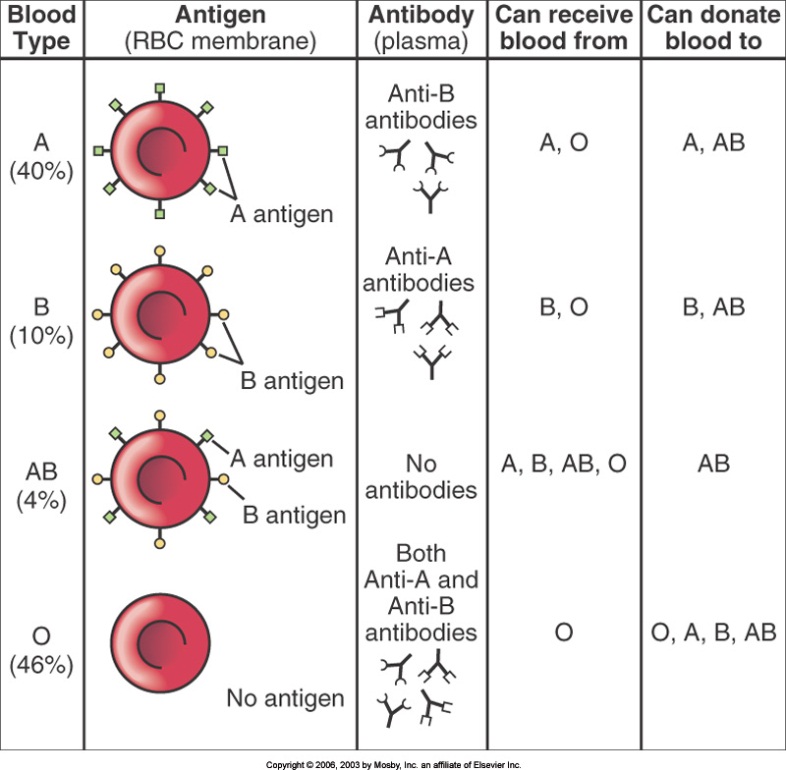 Universal Recipient
Type AB+ 
- blood cells contain A, B and Rh antigens 
- serum contains no antibodies

Universal Donor 
Type O- 
Blood cells have no surface antigens
Serum contains A + B antibodies
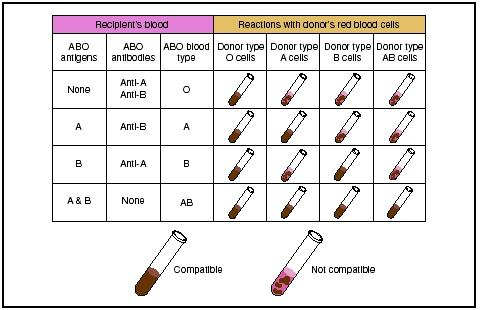 Blood Typing Questions
pg. 356 # 7, 8, 15-18